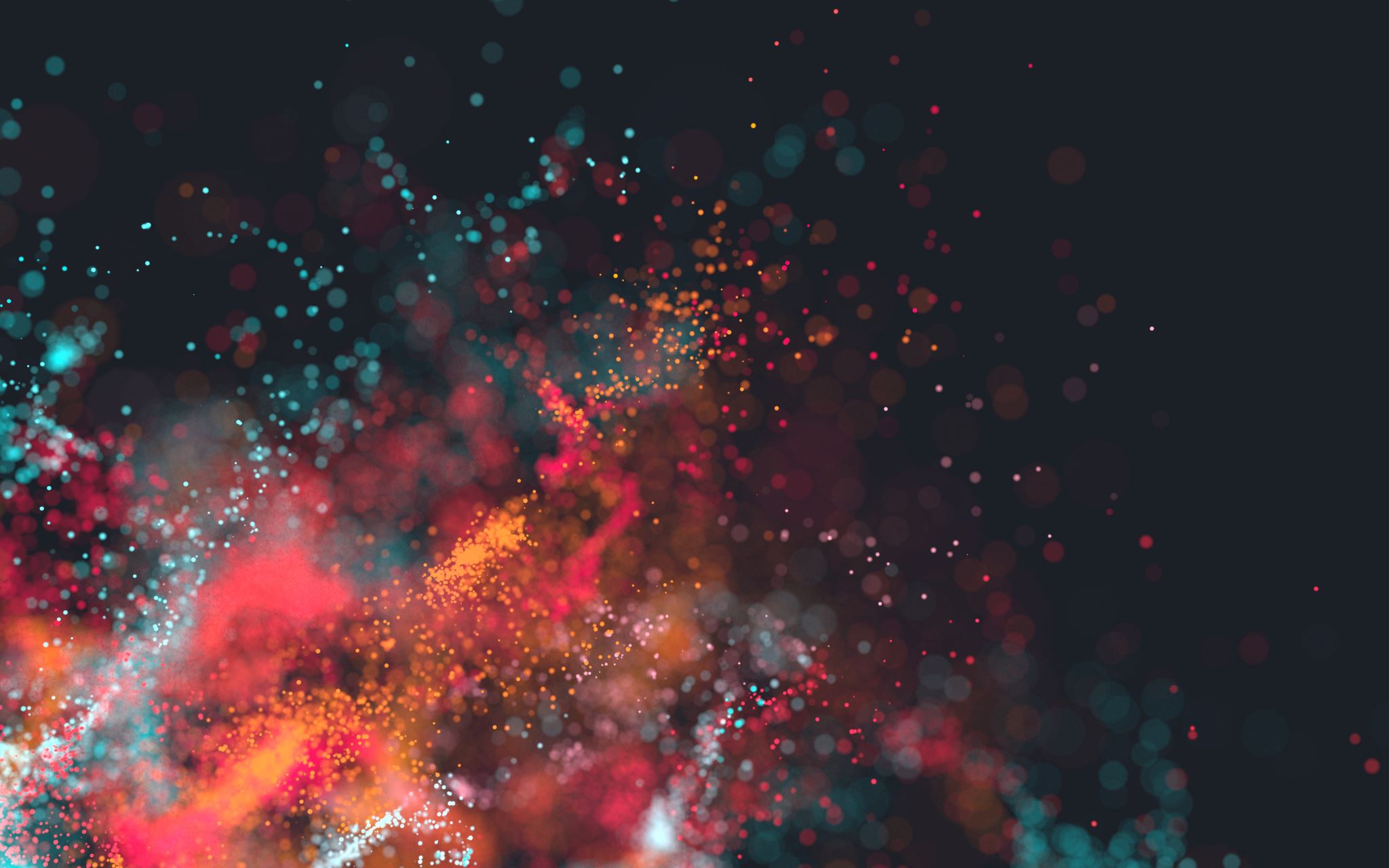 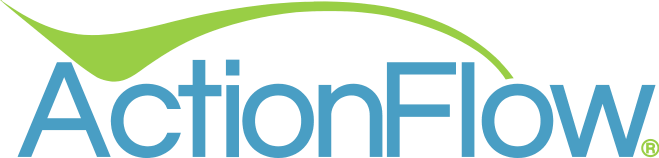 Coming out of the DarkOrganizing your shop with ActionFlow!                                                            Presented By: Chad Staheli  Nov. 12, 2024
[Speaker Notes: One of the things I like most about ActionFlow]
Topics Covered
Where is my job and what does it mean?
Job Status (driven by Action Progression)
Actions ~ Per department in shop
Action Decisions ~ Complete – Problem – Problem Material Needed
Problem Identification – Issue Category & Reason Code Tracking
Hourly Definitions 
Reports
Where is my job?
Sales:
Production:
Management:
Finance:
Owners:
[Speaker Notes: 3rd most asked question in a Countertop company – behind where is the sink and what are the faucet holes
Fear sales asking – What changed                            Where is that problem job   -     When are we getting paid for  XX job                     How are we doing – volume through the shop]
Job Status:
Created
Accepted
Templated
PartialFab (usually defined when the SAW Action is “done”)
Fabricated (usually defined when Polish/QC Action is “done”)
Partial Installed
Installed
Invoiced
Paid
[Speaker Notes: Life Cycle through the shop    -   Updated by completed shop action saw – Created – PartialFab   Updated to Fabricated with completion of final Shop action

PartialFab – moves the job allocated Material into WIP (Work in Progress)

Fabricated – moves the job allocated Material into a Finished Goods Statis

These are financial reports and should be monitored and compared month over month

Time Lines Report]
Actions for every area of the shop:
[Speaker Notes: Can/Should include all areas from  post template – CAD/Engineering – Approvals – Slab Layouts and shop specific areas to the install  - Can have calendar views for each or merged

Get as detailed as you want – Customizable to your shop and the way you work and how your jobs flow

Have their own calendar views!]
Decisions for Shop Actions:
[Speaker Notes: Easily track the issues that are going on in the shop 
 
The Issues Category and Reason report can summarize by Fabrication and then issues by incidence and by cost – If you will collect the information]
Hourly Definitions Calendar View
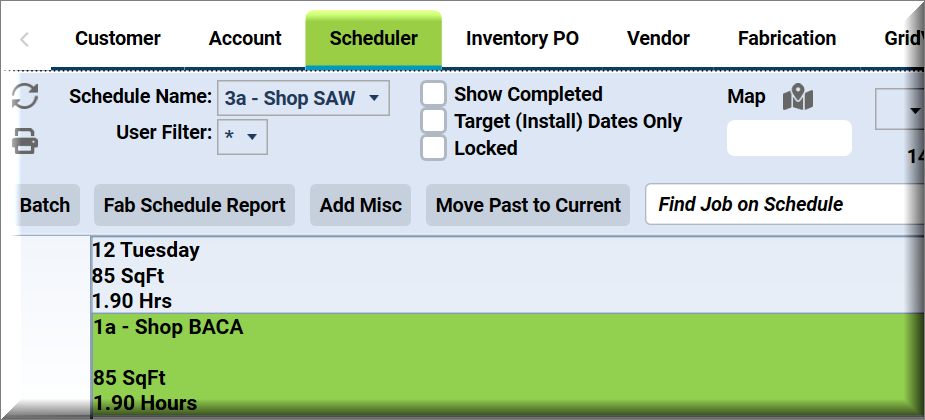 Hourly Definitions at Job Actions View
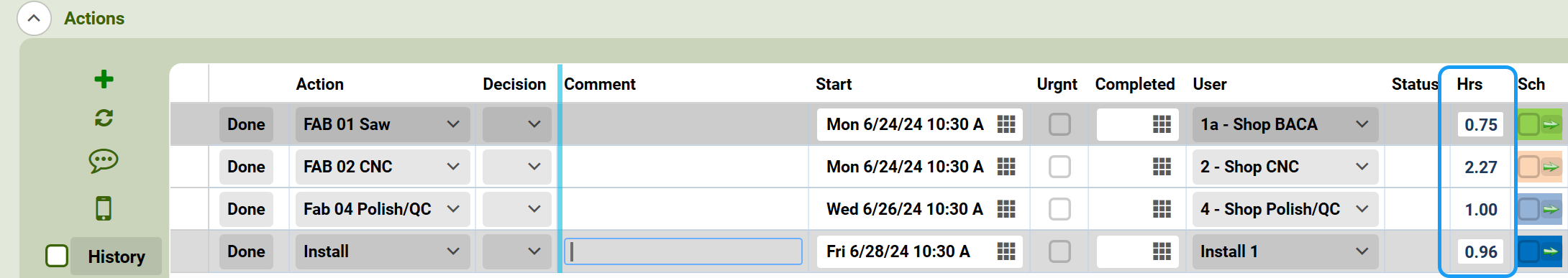 Reports:Issues Category and Reason
[Speaker Notes: How to set up and use this report was covered in a previous Webinar ~ Issues Tracking February 7, 2024  by Roderick Bley of Fabricators Choice]
Reports:  WIP ~ Work In Progress
[Speaker Notes: WIP Report    AS of 10/31 There were 212 Units of Inventory       6846 sqft   Value  $116,291 

WIP is a snap shot report – usually pulled at end of month]
Reports: Timelines
[Speaker Notes: Next one of my favorite things ActionFlow can do – Hourly Definistion]